Extreme Weather Pumping & Dewatering
WEDA Midwest Chapter Spring 2012 Meeting
April 26, 2012
Presented by Scott Ponstein
Project Overview
Preferred Sands silica sand mine
Woodbury, MN
January 2012
Sand silica waste, by-product of silica sand washing process
Pump sand waste from frozen settling pond
Dewater in geotextile tubes
2
Extreme Weather Pumping & Dewatering
WEDA Midwest Chapter Spring 2012
Preferred Sands
3
Extreme Weather Pumping & Dewatering
WEDA Midwest Chapter Spring 2012
Scope of Work
Very short time frame (3 days from approval to mobilization)
Remove 2 million gallons of material from frozen settling pond
Utilize Pit Hog pumps to move material
Geotextile tubes to dewater
4
Extreme Weather Pumping & Dewatering
WEDA Midwest Chapter Spring 2012
Equipment
Chain saw
Gantry crane & truck-mounted boom crane
(2) Pit Hog pumps with hydraulic power packs
(2) 6” diameter HDPE pipelines
22 gph polymer makedown & injection system
(2) Geotextile tubes, 75’ by 200’
10,000 lb off road forklift
Miscellaneous torches and heaters.
5
Extreme Weather Pumping & Dewatering
WEDA Midwest Chapter Spring 2012
Method
Holes cut in ice using chain saw
Pumps, suspended by cranes, lowered down into pond
Pumped sand slurry injected with polymer
Sand slurry-polymer mixture pumped into geotextile tube for dewatering
Geotextile tube weep water pumped back to pond
6
Extreme Weather Pumping & Dewatering
WEDA Midwest Chapter Spring 2012
Site Photos
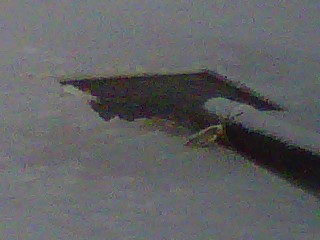 Hole cut in ice
7
Extreme Weather Pumping & Dewatering
WEDA Midwest Chapter Spring 2012
Site Photos
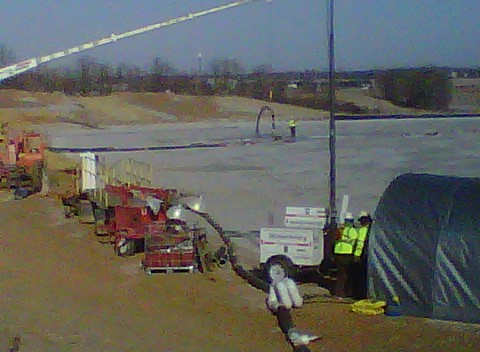 Pump suspended with crane truck
8
Extreme Weather Pumping & Dewatering
WEDA Midwest Chapter Spring 2012
Site Photos
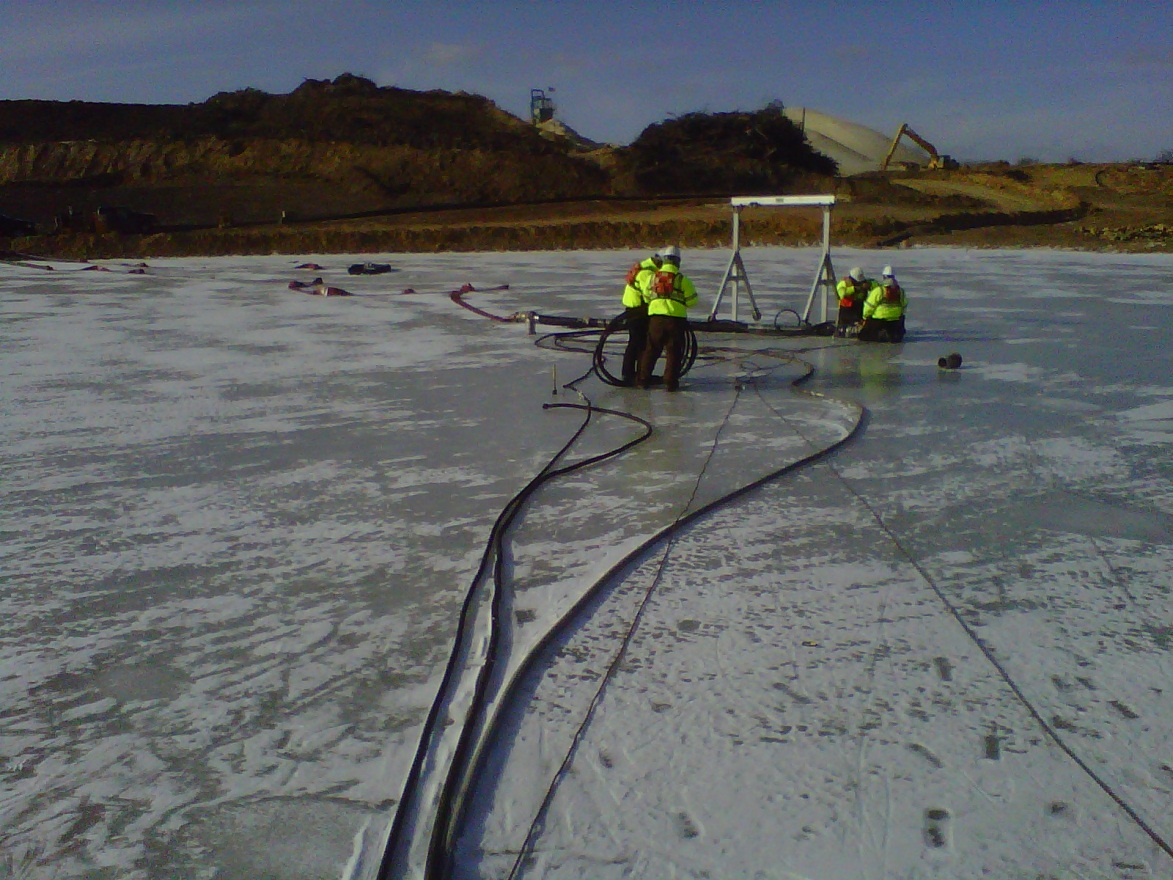 Pumping operation
9
Extreme Weather Pumping & Dewatering
WEDA Midwest Chapter Spring 2012
Site Photos
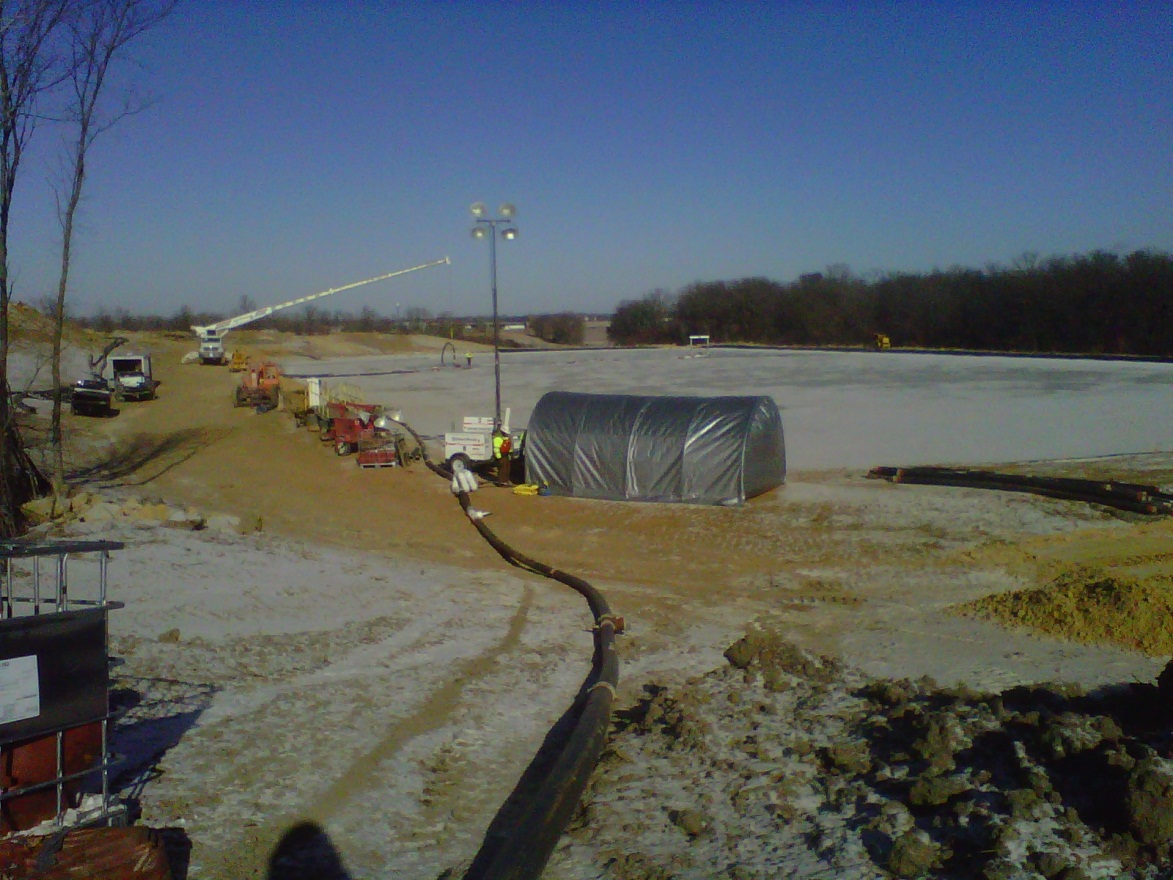 Polymer system hut with crane truck & pond in background
10
Extreme Weather Pumping & Dewatering
WEDA Midwest Chapter Spring 2012
Site Photos
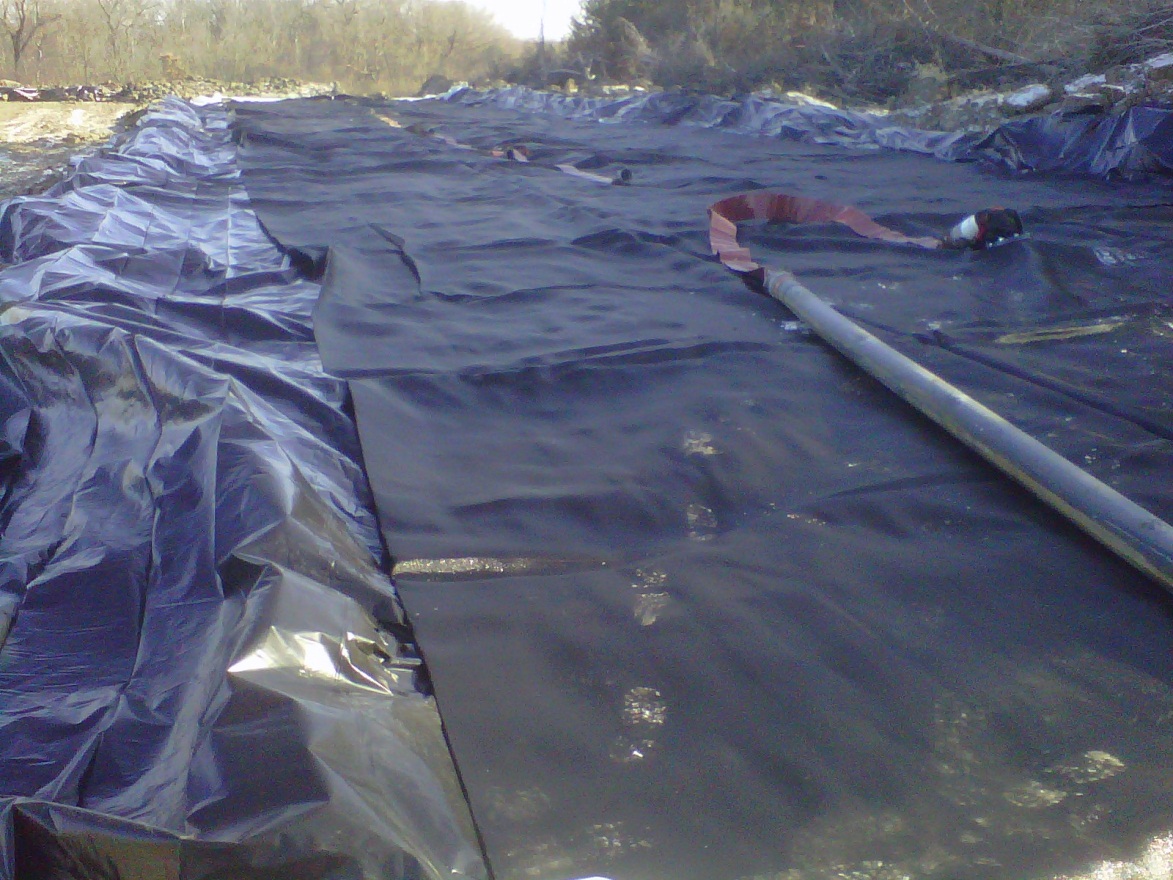 Geotextile tube prior to filling
11
Extreme Weather Pumping & Dewatering
WEDA Midwest Chapter Spring 2012
Site Photos
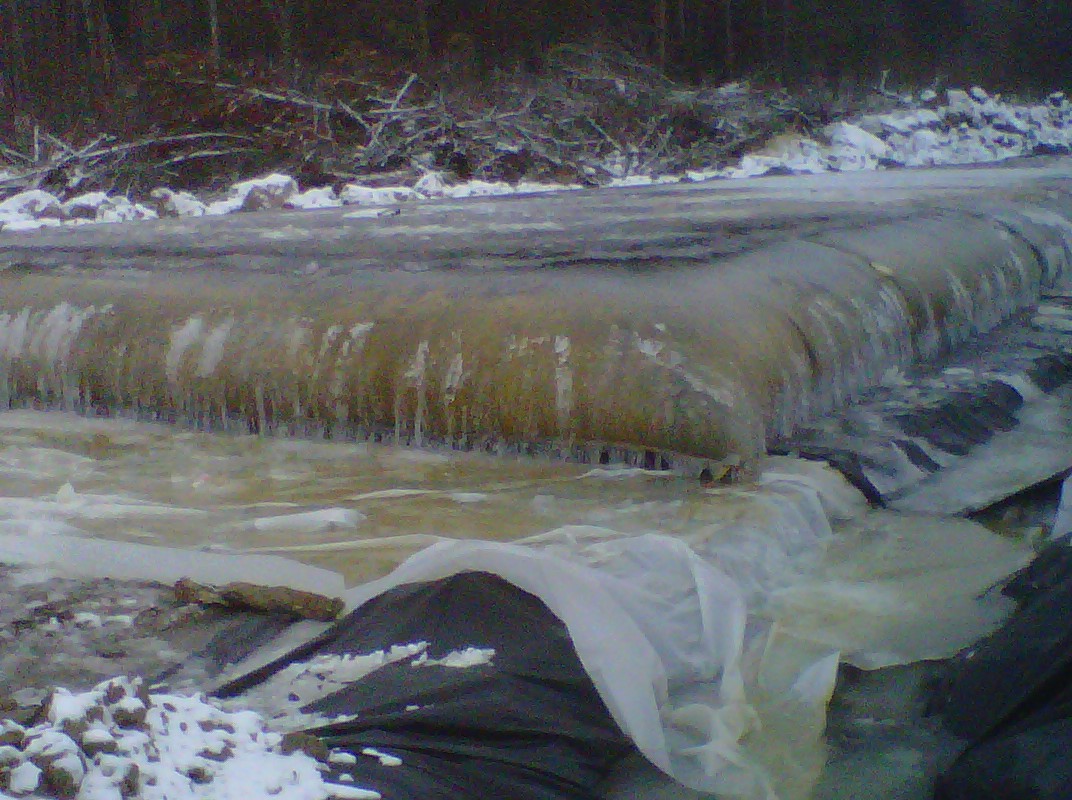 Geotextile tube during pumping
12
Extreme Weather Pumping & Dewatering
WEDA Midwest Chapter Spring 2012
Site Photos
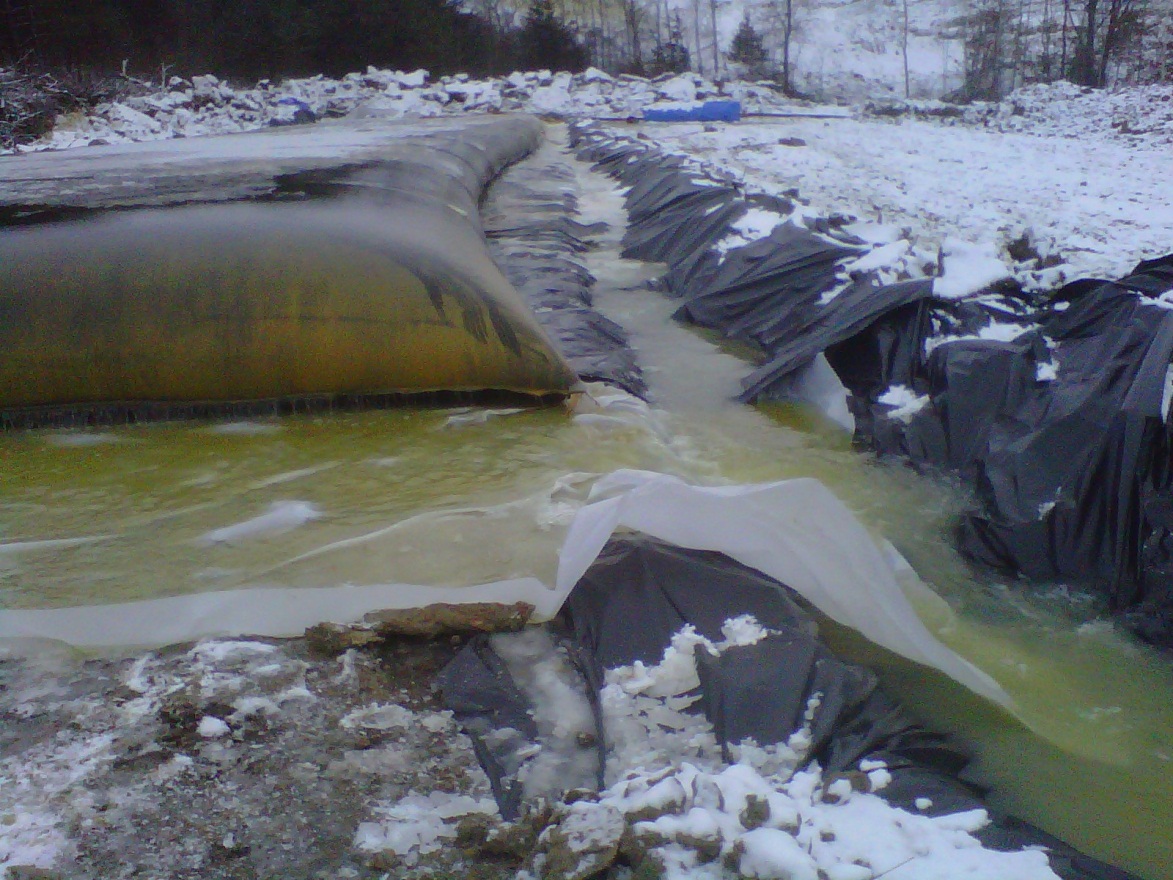 Weep water drainage
13
Extreme Weather Pumping & Dewatering
WEDA Midwest Chapter Spring 2012
Site Photos
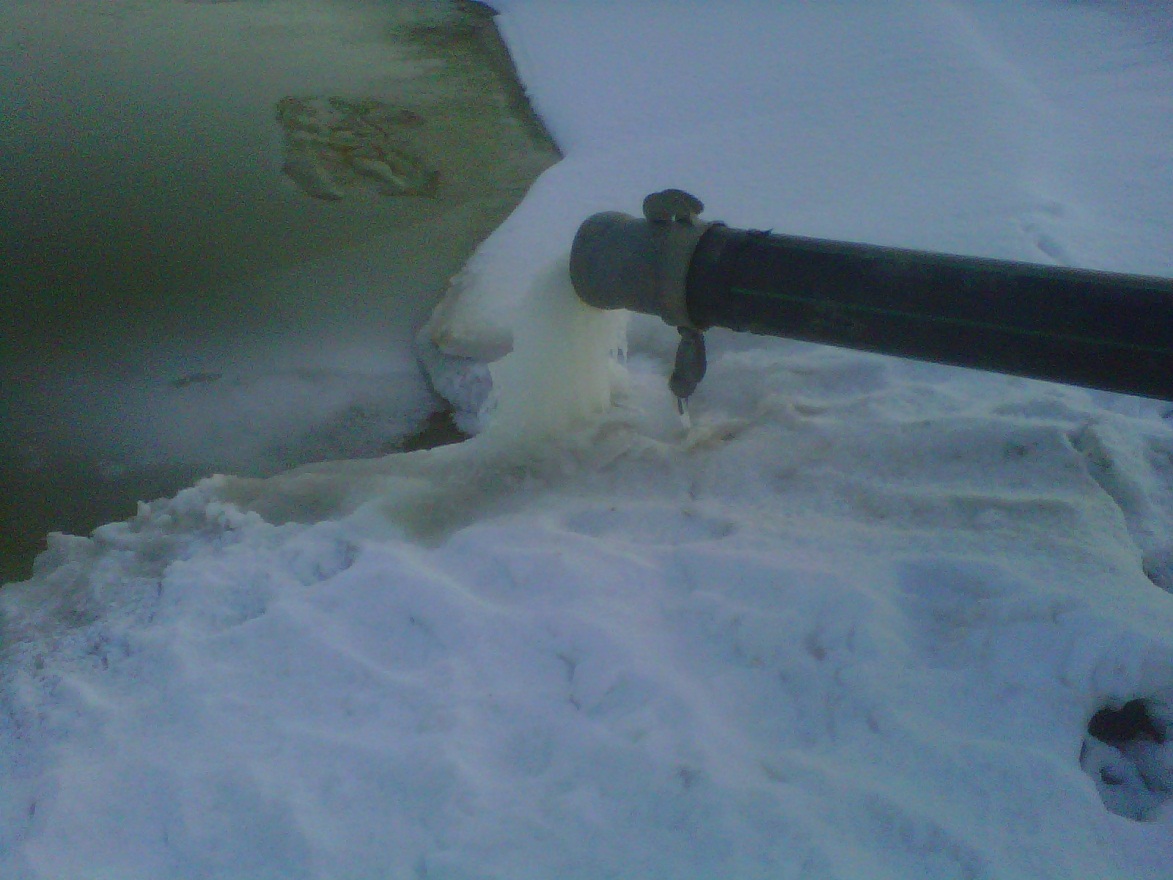 Weep water return pipeline
14
Extreme Weather Pumping & Dewatering
WEDA Midwest Chapter Spring 2012
Challenges
Below zero temps nearly every day
Working on ice (slips/falls, breaking through)
Keeping ice from forming around the pumps
Polymer system freezing up
Pipelines freezing during shutdowns
Geotextile tube freezing overnight
15
Extreme Weather Pumping & Dewatering
WEDA Midwest Chapter Spring 2012
Complications of the Cold
Actual polymer dose was up to 4 times what was expected
Had to disassemble pipelines and completely drain them every night to prevent freezing
Stress on mechanical equipment (pumps)
Geotextile tubes performed differently
3-4” ice formed on geotextile tubes overnight; hard to dewater in the morning
16
Extreme Weather Pumping & Dewatering
WEDA Midwest Chapter Spring 2012
Summary
Level of the pond lowered 3 ft
Depth of sand waste lowered 5 ft
Project completed in 14 days (including mobilization & demobilization)
Satisfied client
17
Extreme Weather Pumping & Dewatering
WEDA Midwest Chapter Spring 2012
Questions about the project?
18
Extreme Weather Pumping & Dewatering
WEDA Midwest Chapter Spring 2012
Contact Information
Scott Ponstein, Field Engineer 
	sponstein@infralt.com
Infrastructure Alternatives
7888 Childsdale Ave NE
Rockford, MI 49341
616-866-1600
www.InfrastructureAlternatives.com
19
Extreme Weather Pumping & Dewatering
WEDA Midwest Chapter Spring 2012